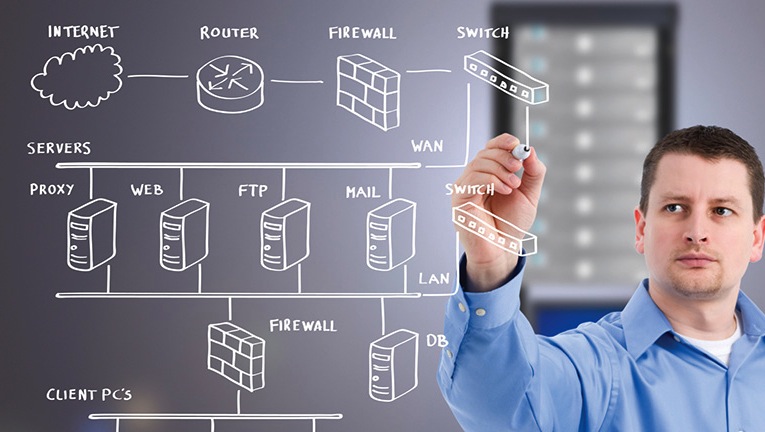 Three Solutions for LAN Extension
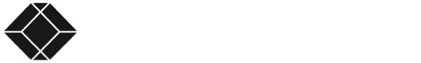 Ethernet Distance/Range
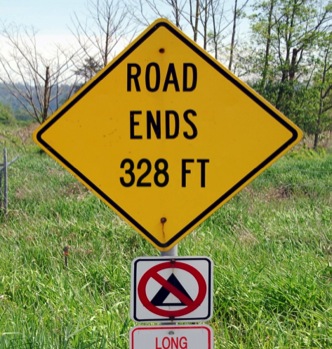 Ethernet over copper twisted-pair wiring has a distance limitation of 100 m (328 ft.)
LAN Extension Application Examples
Applications that may require more than the 100 meter Ethernet distance.
Wiring closet to data center
Workstations that are more than 100 m from wiring closet
Building to building on campus
Connecting to remote Wi-Fi access points
Connecting to remote security cameras
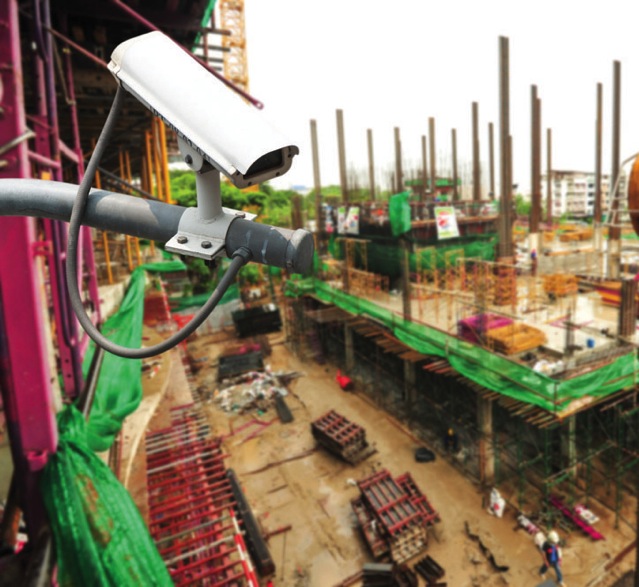 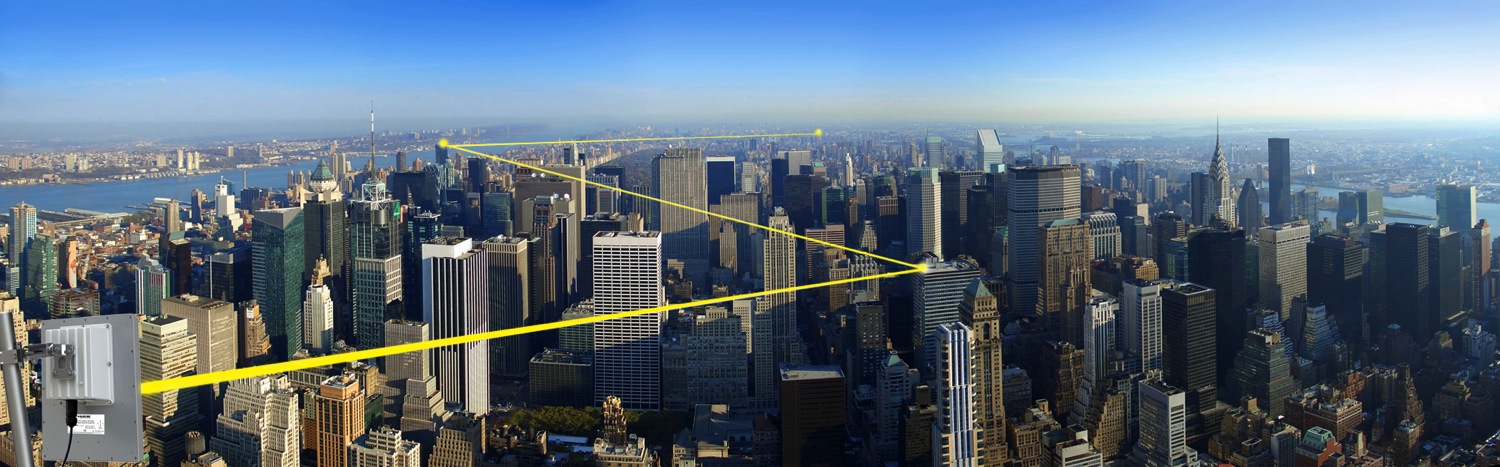 Three Solutions for LAN Extension
Media Converters – convert Ethernet links from copper to fiber
Ethernet Extenders – extend Ethernet over UTP or coax wiring
Wireless Extenders – extend Ethernet using radios
Media Converters
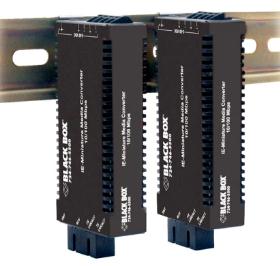 Convert copper links to fiber links for extended reach
10-Mbps to 10-Gbps speeds supported; short and long range optics; SFPs
Standard (office) and hardened (industrial/harsh environments) models
Standalone and chassis systems
Managed and unmanaged
Markets:  government, industrial automation, power/utility, intelligent transportation
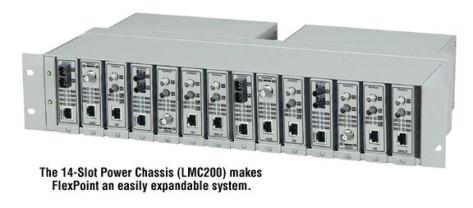 Media Converter Example
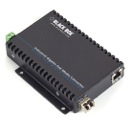 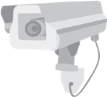 IP Security Camera Backhaul
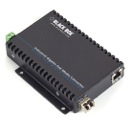 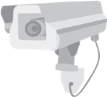 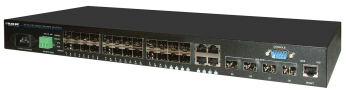 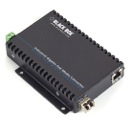 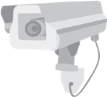 LGB5124A
SFP Switch
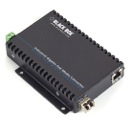 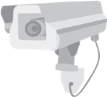 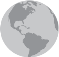 PoE Media Converters
LGC5300A
IP SecurityCameras
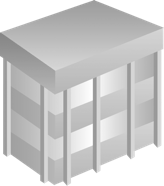 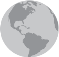 6
Data Center, Internet,or Security HQ
Media Converter Use Cases
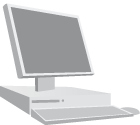 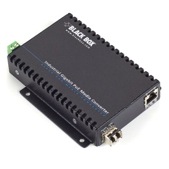 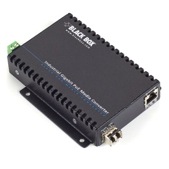 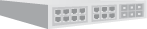 UTP
Fiber
UTP
3rd Party Switch
Workstation
Media Converter
Media Converter
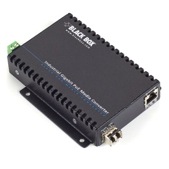 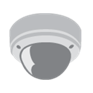 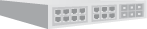 Fiber
UTP
3rd Party Fiber Switch
3rd Party Camera
Media Converter
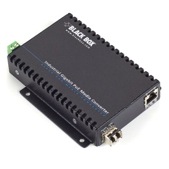 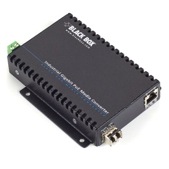 MultimodeFiber
MultimodeFiber
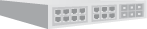 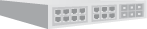 Single-mode Fiber5 km
3rd Party Fiber Switch
3rd Party Fiber Switch
Media Converter
Media Converter
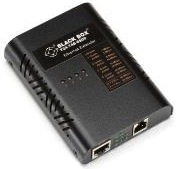 Copper Ethernet Extenders
Extend Ethernet beyond 100 meters over copper cable
Re-use existing copper wiring facilities for IP applications
Support for CATx twisted pair and coax cable
PoE support
Markets: enterprise, mining, industrial automation, power/utility
Typical application — extend Ethernet to a remote building, garage, or guard shack
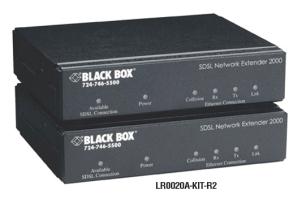 Ethernet Extension Example
Deliver IP services to security checkpoint over existing UTP wiring
Corporate LAN access
Internet access
VoIP phone service
Security camera backhaul

Re-use existing wiring
Reduces installation costs
Speeds project implementation
Avoid trenching new fiber
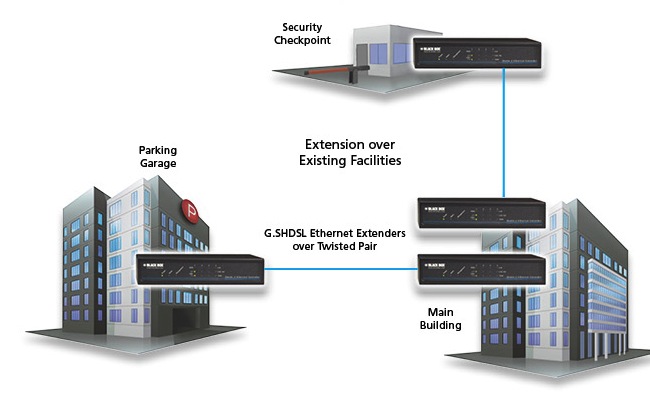 Security Checkpoint
Parking Garage
Extension overExisting Facilities
G.SHDSL Ethernet Extenders over Twisted Pair
Main Building
Wireless Extenders
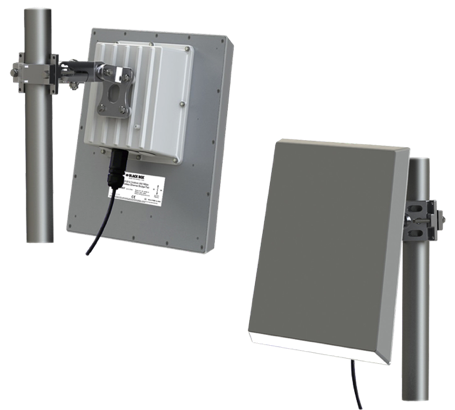 Up to 300-Mbps RF data rate
Bridge and star network topologies supported
Range up to 15 miles for bridge; 5 miles for point-to-multipoint configuration
Data security provided by AES 128-bit encryption
Built-in browser interface for easy reconfiguration and link status monitoring
Rugged, weatherproof, cast-aluminum NEMA enclosures for outdoor use
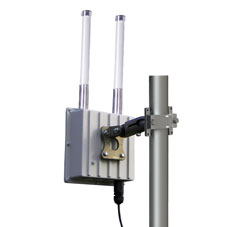 [Speaker Notes: The LWE200 series is a family of products for wireless Ethernet extension.]
Industry/Applications
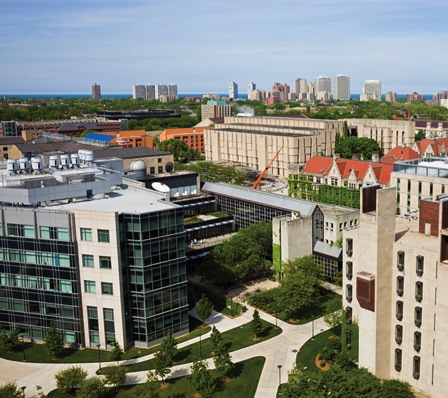 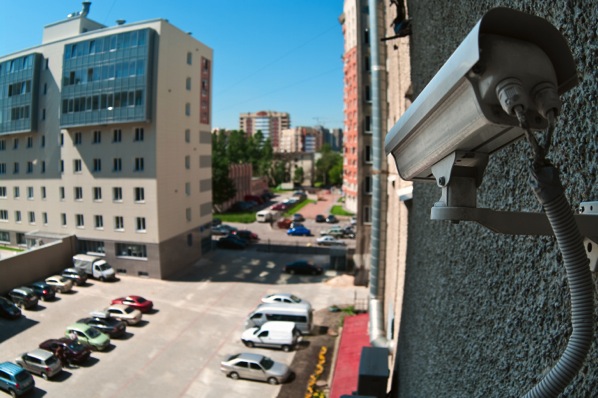 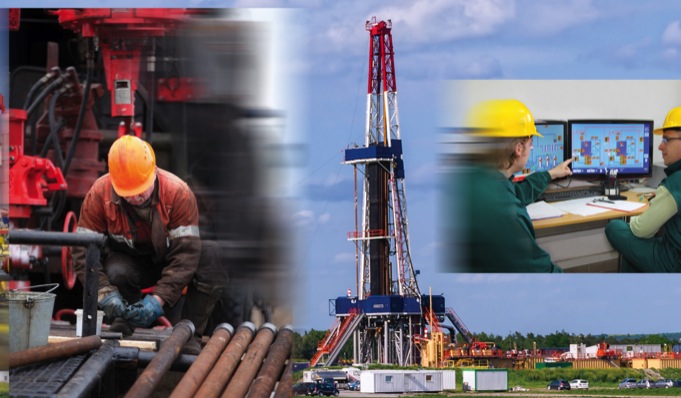 11
The Black Box Difference
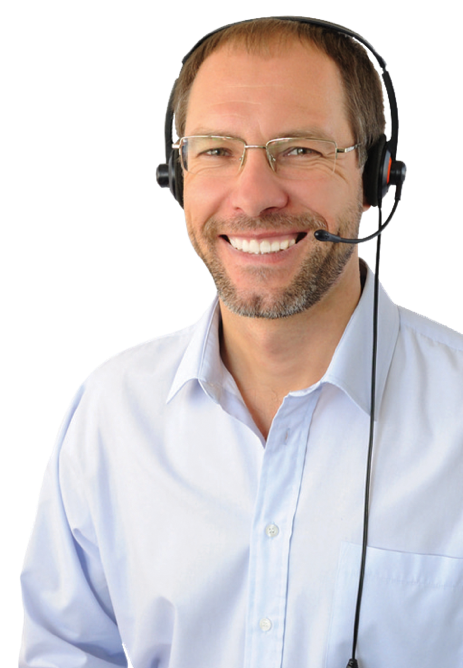 Free application engineering
24/7 lifetime technical support
No-hassle 45-day returns
No-questions-asked warranty
888-245-6215 or blackbox.com